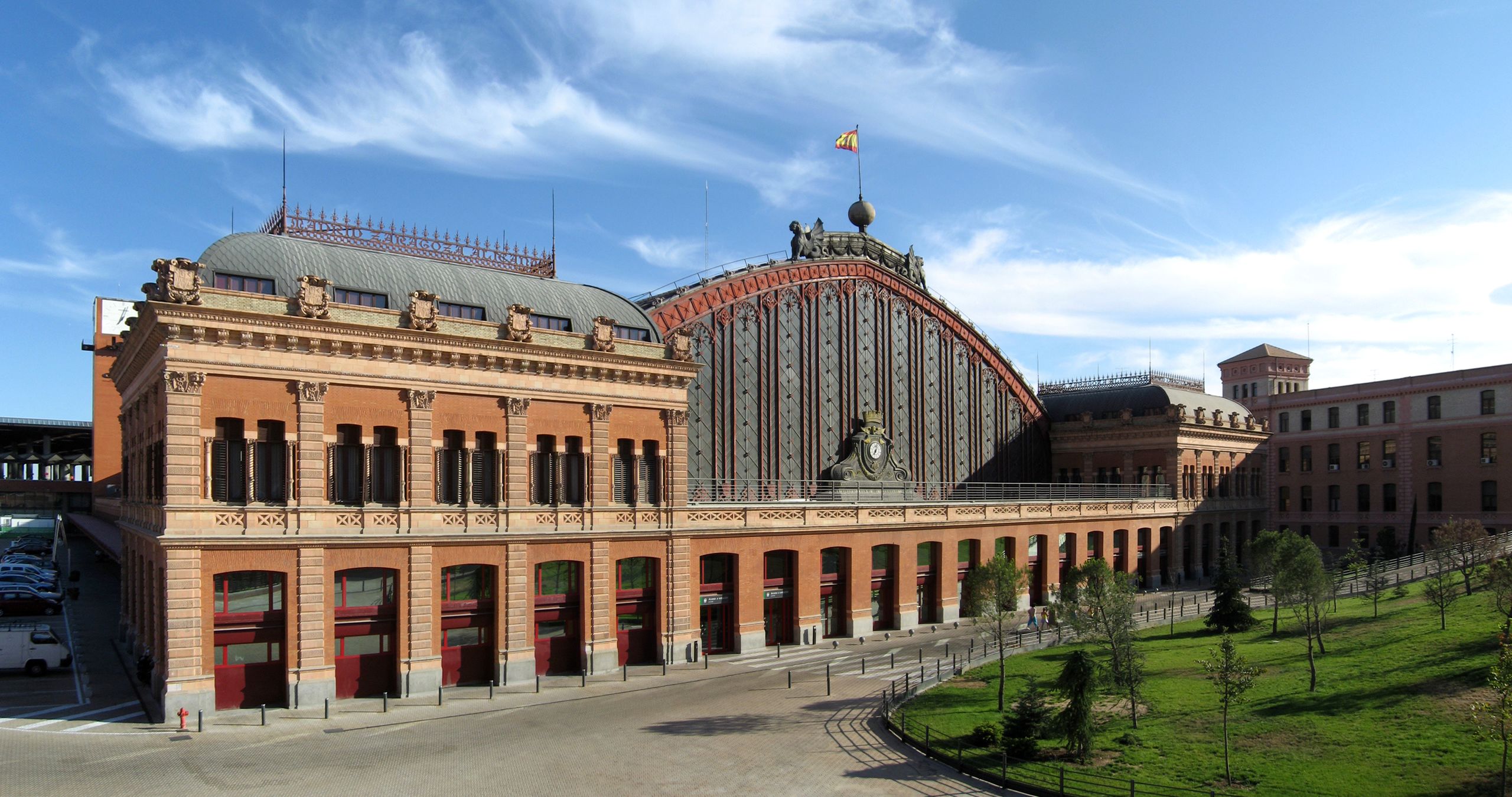 FORENSIC DECISION MAKING 
November 8th, 2023
Exterior of the old Atocha Station in Madrid (Gryffindor / CC BY-SA)
Prospect theory (Kahneman & Tversky)
A prospect is a course of action than can lead to positive or negative outcomes
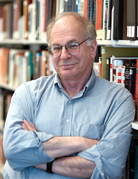 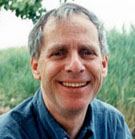 CRITICISMS
“We cannot be so stupid!”
The research program proposed by Kahneman and Tversky is too much pessimistic about the ability of people to make correct judgements
“They are only games!”
Results cannot be generalized to real situations
“It’s not a mistake!”
They assume the choices made using the normative models are the best. This is not necessarily true.
“Probabilities are used instead of frequencies”
Humans have evolved reasoning about frequency, not about probability
“What about the emotions?”
CRITICISMS
“We cannot be so stupid!” (expert decision making)
The research program proposed by Kahneman and Tversky is too much pessimistic about the ability of people to make correct judgements
“They are only games!” (naturalistic approach)
Results cannot be generalized to real situations
“It’s not a mistake!” (Gigerenzer)
They assume the choices made using the normative models are the best. This is not necessarily true.
“Probabilities are used instead of frequencies” (Gigerenzer)
Humans have evolved reasoning about frequency, not about probability
“What about the emotions?” (Emotion theories of decision making)
They assume the choices made using the normative models are the best. This is not necessarily true.
“It’s not a mistake!”
The Bayes’ theorem
p(D|A)
p(A|D) = p(A)
p(D)
P=probability, A=hypothesis, D=Data, evidence
Imagine your son gets out of the bathroom complaining for pain. 
He tells you that he has ingested a pill from one of the 5 bottles of pills in the drug cabinet, but cannot remember which one.
You know that only one of the 5 bottles contains pills that can be dangerous to a child.
p(D|A)
p(A|D) = p(A)
p(D)
P(D|A1)
P(A1|D) = p(A1)
P(A1)P(D|A1) + P(A2)P(D|A2)
BAYES’ THEOREM
A1 = ingestion of a dangerous drug
A2 = another reason


p(A1) = 1/5 = .2
p(A2) = .8
New information from a doctor
A1 = .8
A2 = .1
(.8)
P(A1|D) = (.2)
=.667
(.2) (.8) + (.8) (.1)
Humans do not update their judgements after receiving a new information as much as they should do if they were bayesian decision makers (conservatorism)

Is that wrong?
p(D|A)
p(A|D) = p(A)
p(D)
p(D|A1)
p(A1|D) = p(A1)
p(A1)p(D|A1) + p(A2)p(D|A2)
BAYES’ THEOREM
A1 = ingestion of a dangerous drug
A2 = another reason


p(A1) = 1/5 = .2
p(A2) = .8
New information from a doctor
A1 = .8
A2 = .1
The Bayes theorem assumes that the new information is perfectly reliable, which is never true!
(.8)
p(A1|D) = (.2)
=.667
(.2) (.8) + (.8) (.1)
Humans do not update their judgements after receiving a new information as much as they should do if they were bayesian decision makers (conservatorism)

Is that wrong?

According to some Authors (e.g., Gigerenzer) people are right, and normative models are wrong. Hence, the heuristics lead to the best decision.
“Probabilities are used instead of frequencies”
Humans have evolved reasoning about frequency, not about probability
Gigerenzer argued that all the experiments proposed by Kahneman and Tversky in their papers dealt with probabilities. 

If the same scenarios were presented in terms of frequency, participants would have not shown any bias.
Combining information
Combining information

Compensatory rules

Non-compensatory rules
Compensatory rules
Every available information is summed up (possibly weighted)
Compensatory rules
Every available information is summed up (possibly weighted)
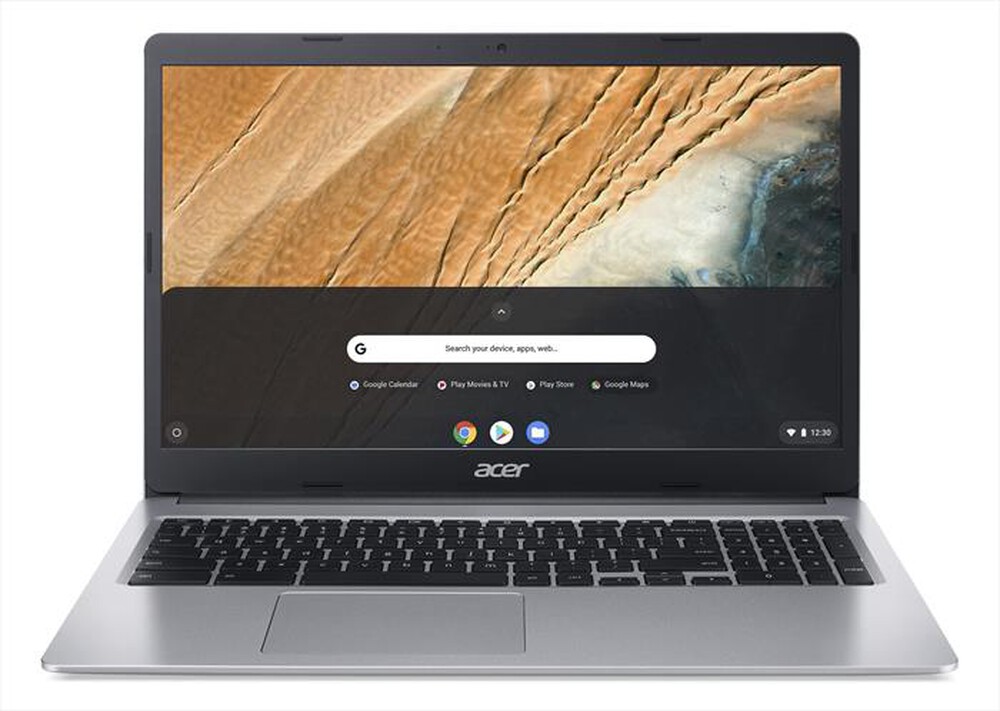 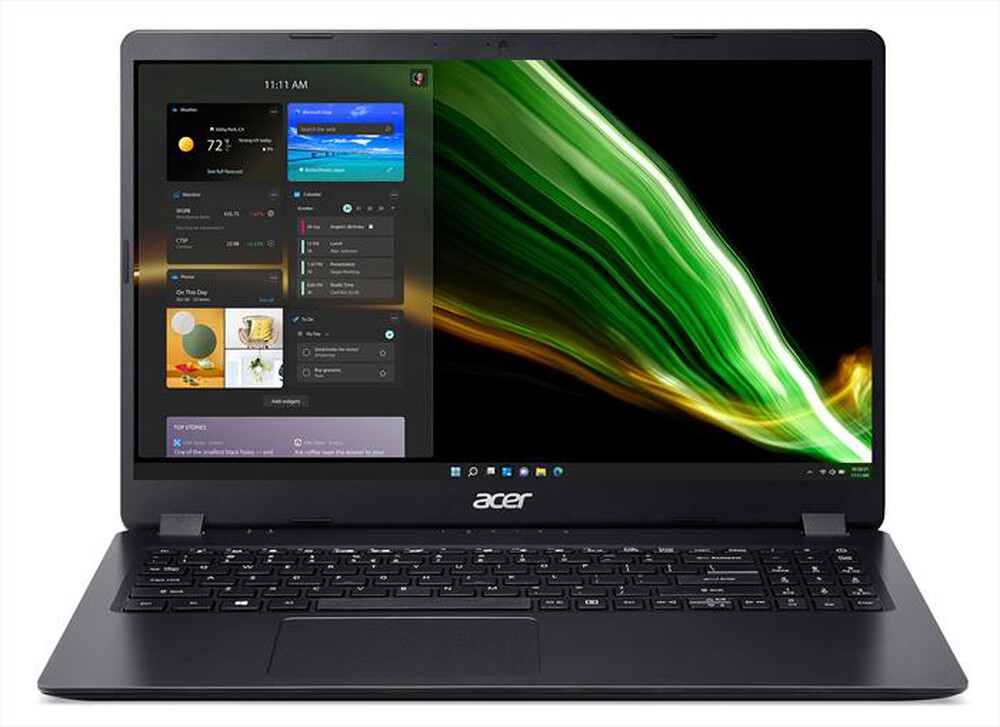 Euro 700
1 Tbyte
2 USB ports
1 Ethernet
512 RAM
Euro 500
512 Gbyte
3 USB ports
1 Ethernet
1024 RAM
Compensatory rules
Every available information is summed up (possibly weighted)
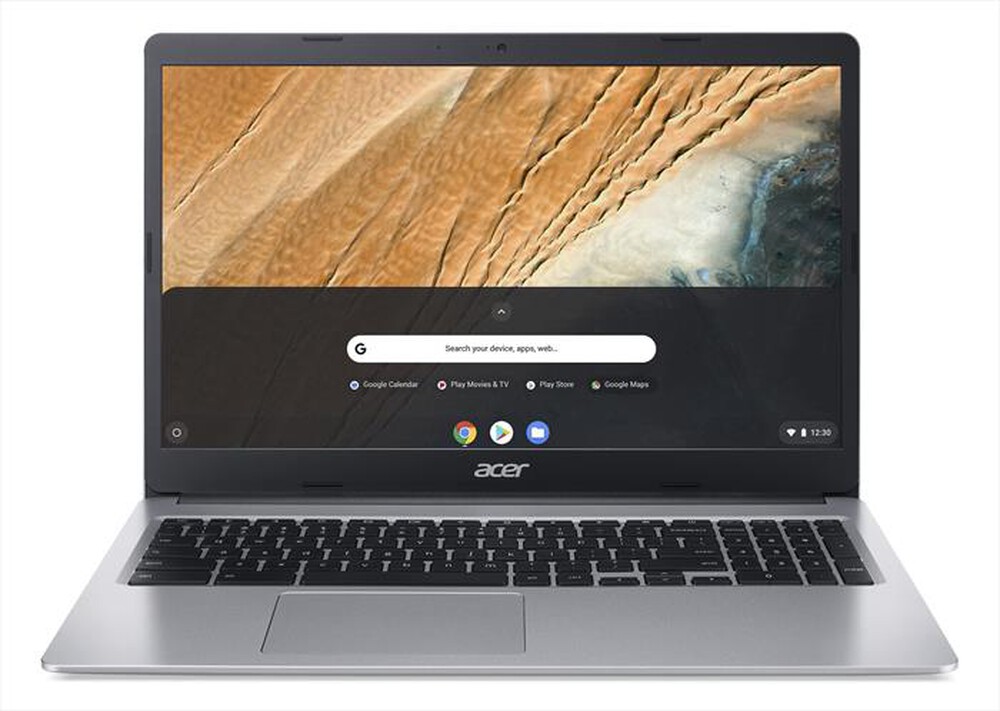 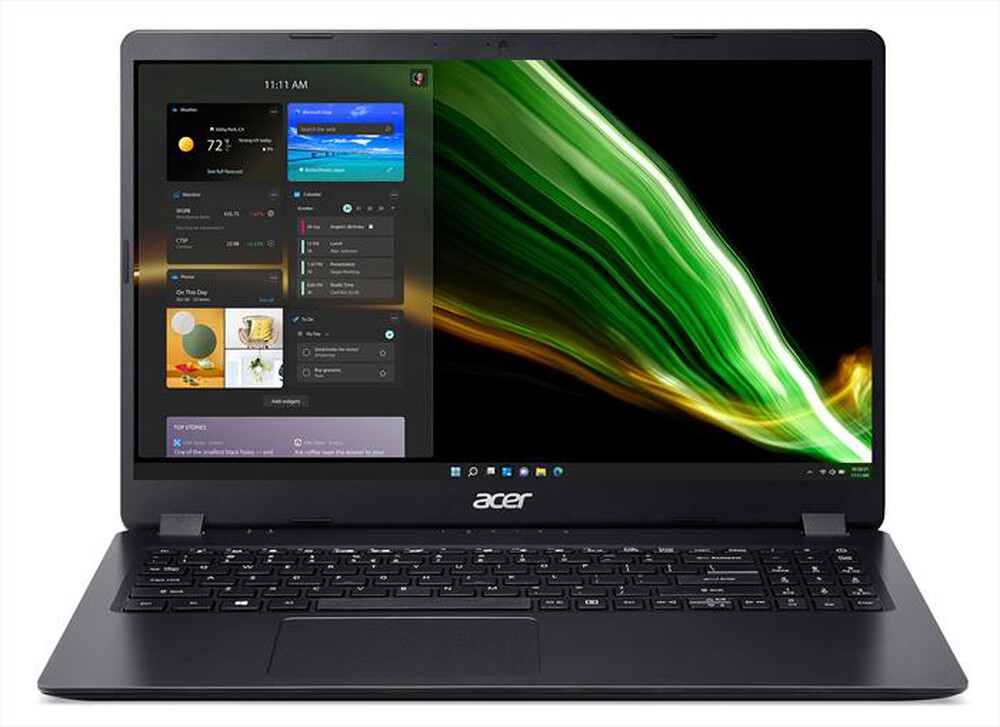 Euro 700
1 Tbyte
2 USB ports
1 Ethernet
1024 RAM
Euro 500
512 Gbyte
3 USB ports
1 Ethernet
512 RAM
Compensatory rules
e.g. discriminant analysis
X2
X1
Compensatory rules
e.g. discriminant analysis
discriminant function
Y= b1X1 + b2X2 
Y= .6 X1 + .2 X2
X2
X1
Compensatory rules
e.g. discriminant analysis
discriminant function
Y= b1X1 + b2X2 
Y= .6 X1 + .2 X2
X2
X1
Non-compensatory rules
Only some information is considered
Non-compensatory rules
Gigerenzer’s fast-and-frugal heuristics
Gigerenzer’s fast-and-frugal heuristics
Take the Best (TTB) recognition heuristic

Search cues in validity order and choose on the basis of the first cue that discriminate between alternatives
Non-compensatory rules
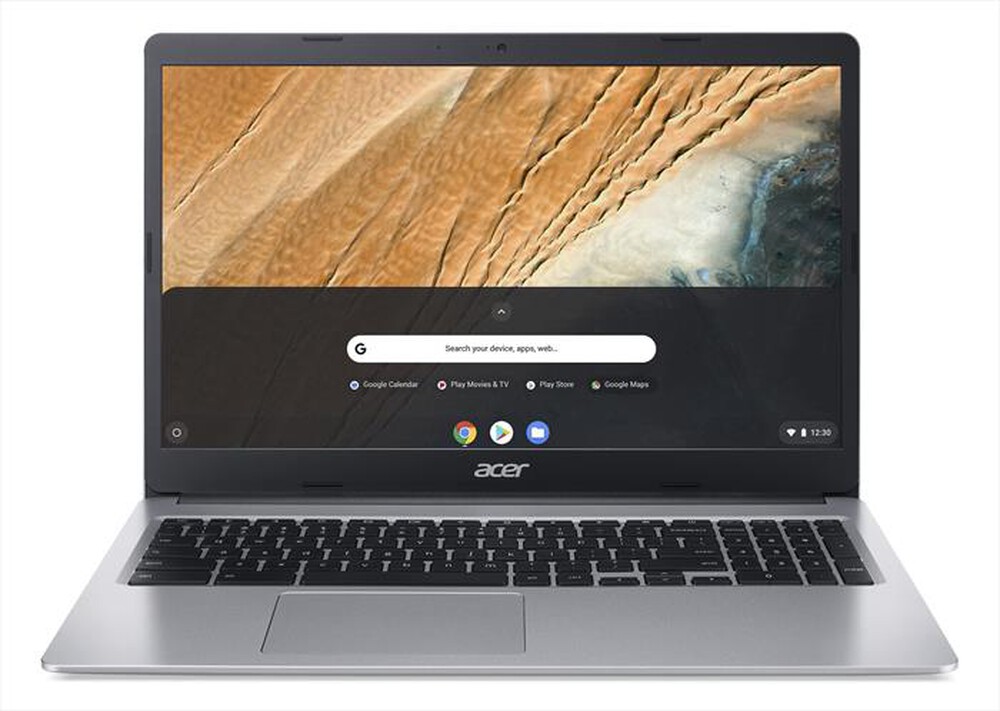 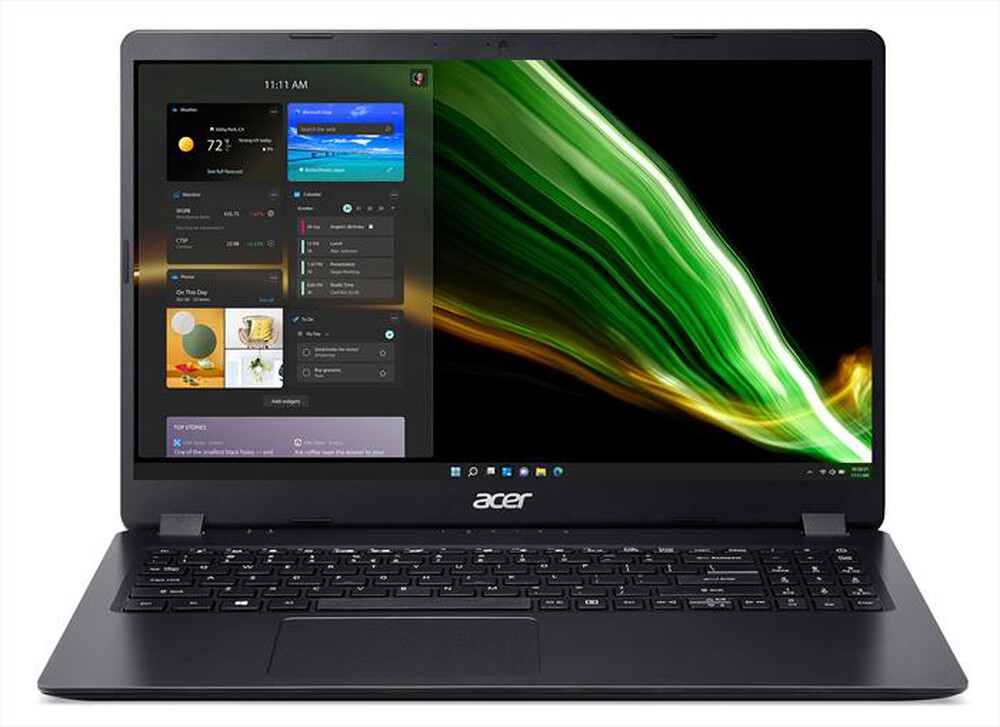 Euro 700
Euro 700
Non-compensatory rules
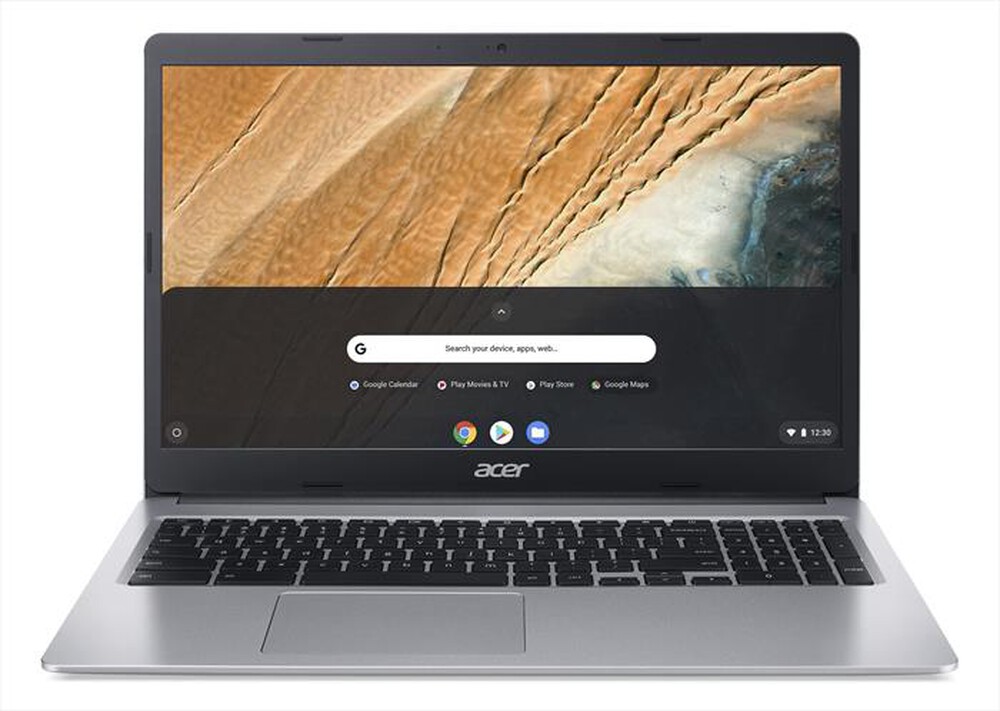 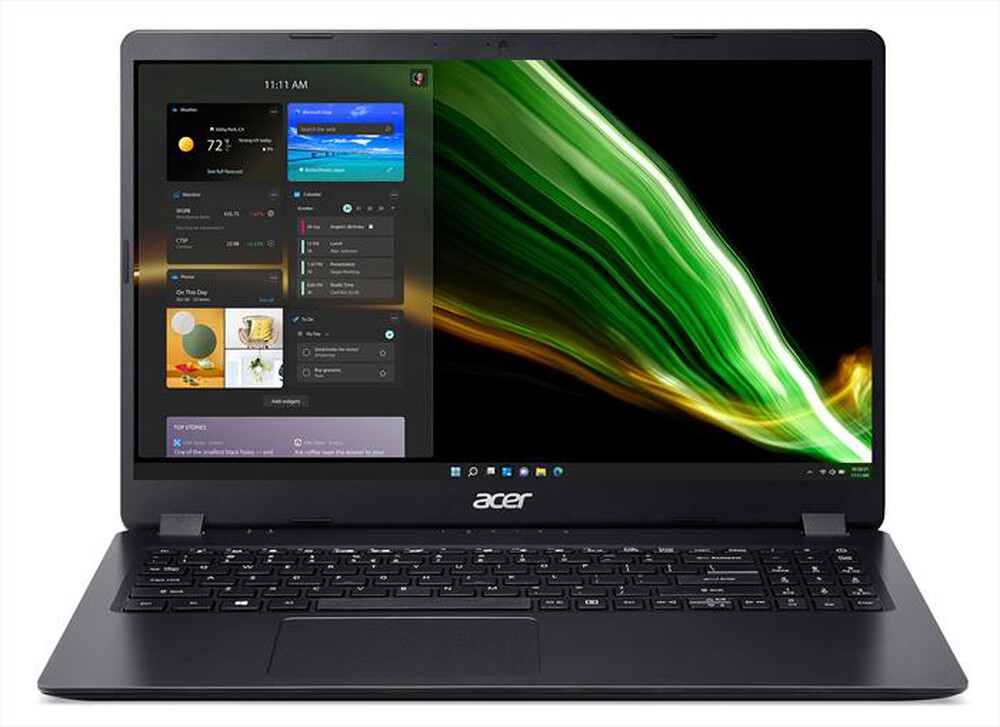 Euro 700
Euro 700
Non-compensatory rules
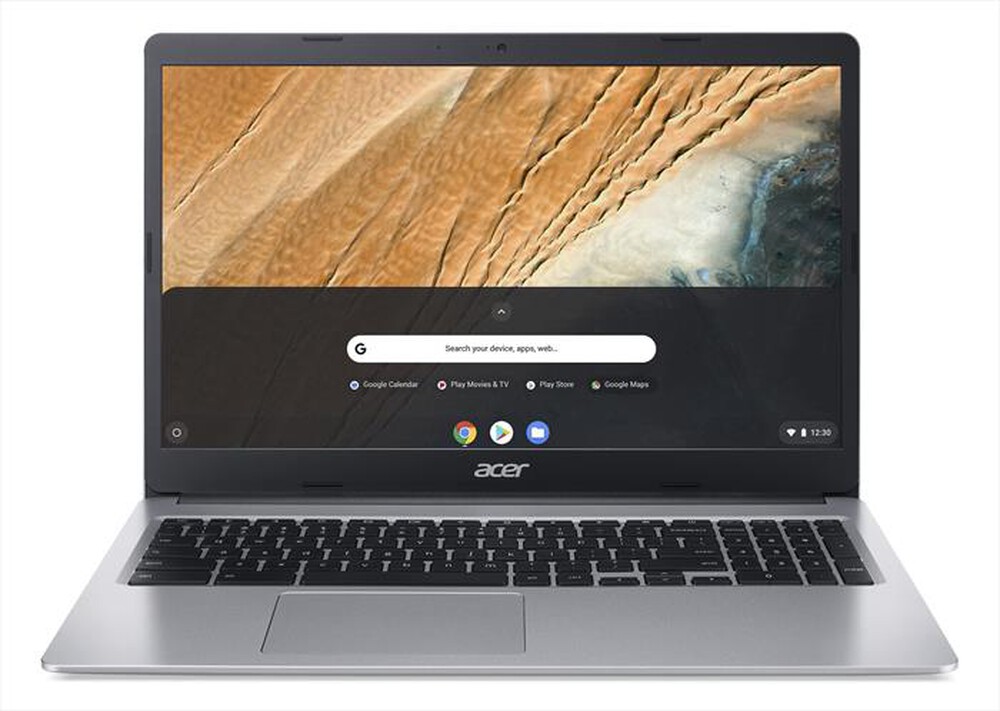 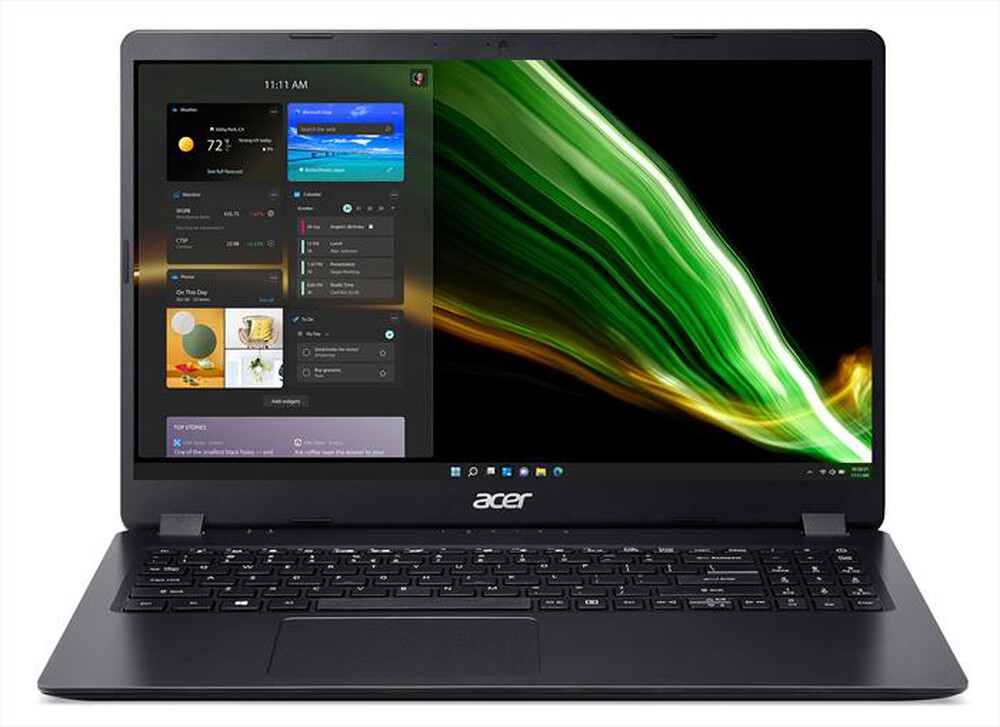 Euro 700
1 Tbyte
Euro 700
512 Gbyte
Take-the-Best Goldstein and Gigerenzer (1999).
The researchers examined Americans’ population estimations for the 30 largest German cities by creating an exhaustive list of pairings, and having participants make forced-choice judgments of which city in each pair was larger. Participants were also asked which cities they recognized. The researchers found that if only one city in a pair was familiar, then that city was judged to be larger about 93% of the time. 

e.g., Berlin, Hannover
Take-the-Best Oppenheimer (2003).
Exp.1 What about fictional cities and cities known to be small?
Al Ahbahib
Gohaiza
Heingjing
Las Besas
Papayito
Rhavadran
Rio Del Sol
Schretzburg
Svatlanov
Weingshe
Berkeley
Cupertino
Foster City
Fremont
Milpitas
Sausalito
Take-the-Best Oppenheimer (2003).
Exp.1 What about fictional cities?
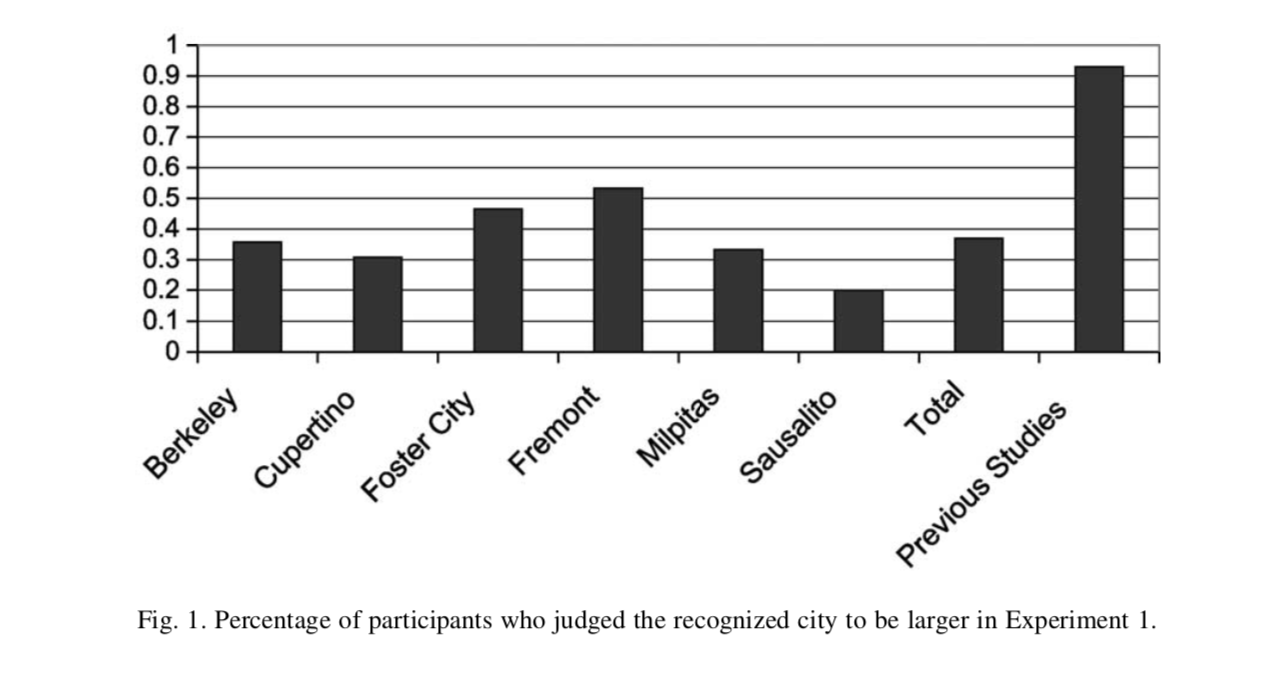 Take-the-Best Oppenheimer (2003).
Exp.2 What about cities known for other reasons?
Al Ahbahib
Gohaiza
Heingjing
Las Besas
Papayito
Rhavadran
Rio Del Sol
Schretzburg
Svatlanov
Weingshe
Chernobyl (nuclear disaster)
Cupertino (close proximity)
Los Alamos (espionage)
Nantucket (popular limerick)
New Haven (well known university) Timbuktu (popular expression)
Take-the-Best Oppenheimer (2003).
Exp.2 What about cities known for other reasons?
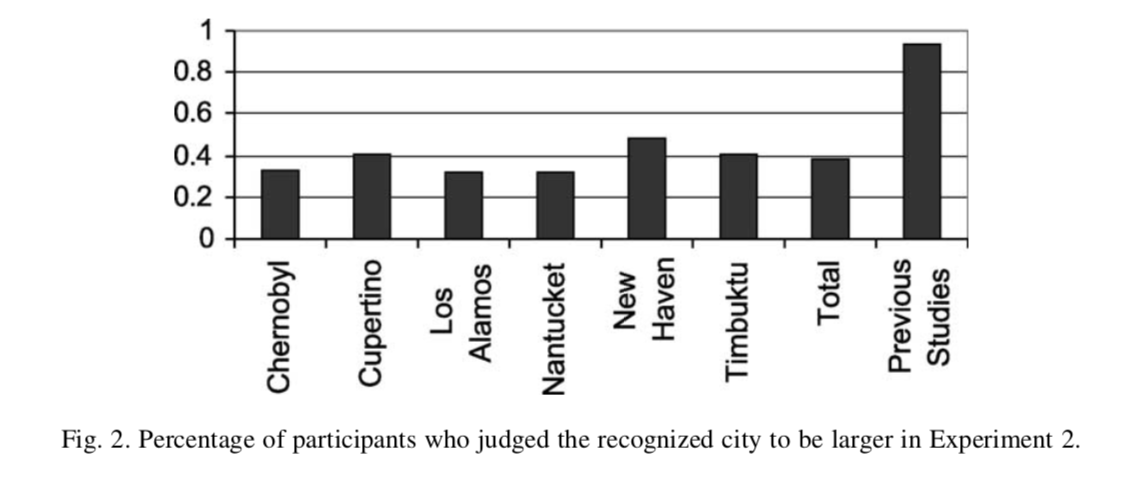 Take-the-Best Oppenheimer (2003).
Conclusions:

Can the recognition heuristic (TTB) reduce to the availability heuristic?
Take-the-Best Oppenheimer (2003).
Conclusions:

“Non-compensatory strategies may be attractive because of their efficiency and simplicity. However, the methodological decisions made in studying a phenomenon can artificially validate a theory. An important empirical challenge in testing fast and frugal accounts of cognition is presenting people with problems that are sufficiently complex to allow for complex reasoning to occur. If we don’t deal with the complexity that exists in real problems, we may discover a misleadingly simple story about cognitive processes.”